GIS Application in Development Planning in Rural Administrative Areas in Namatanai Rural LLG, New Ireland  Province, Papua New Guinea
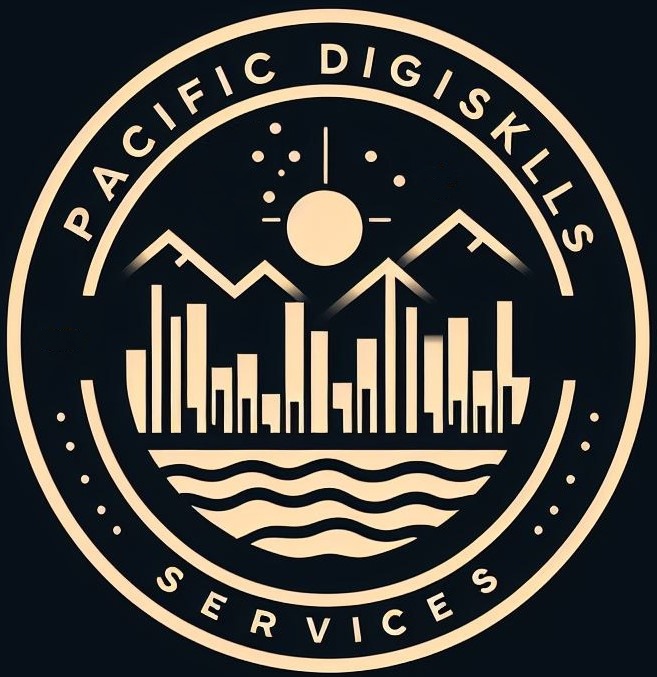 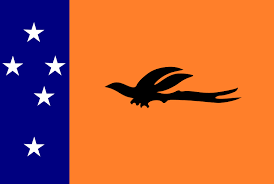 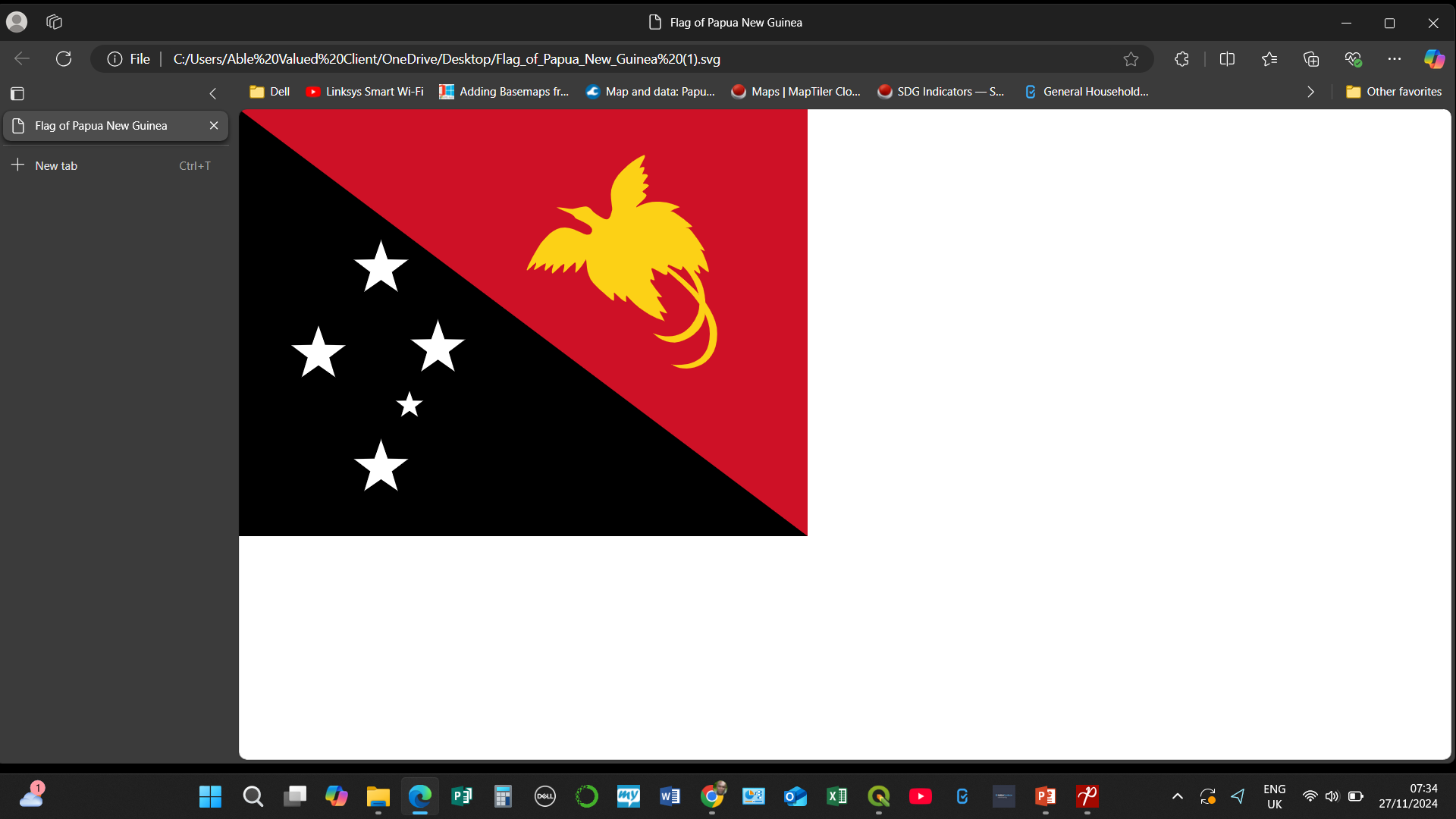 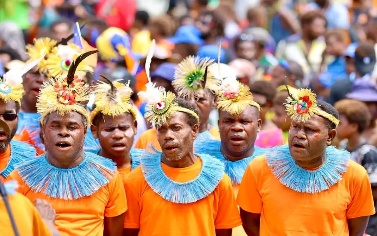 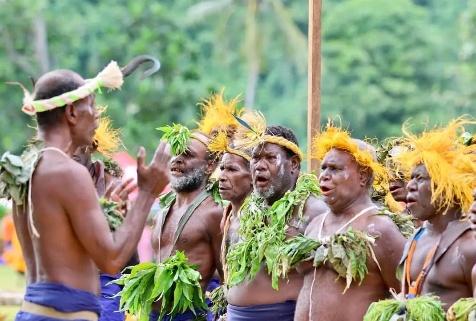 Papua New Guinea
Bill Rua - Port Moresby 
George Tebegetu – New Ireland Province
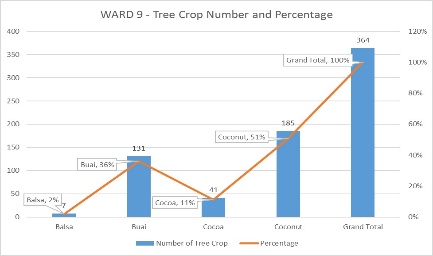 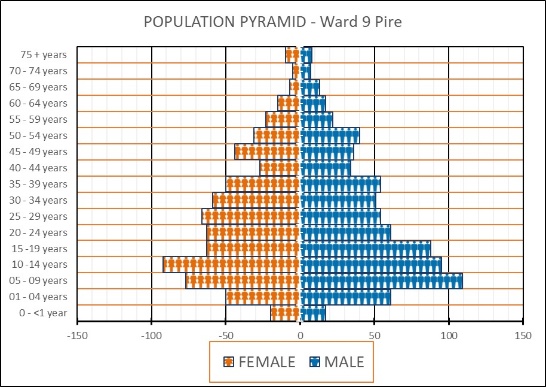 Introduction
Pacific Digiskills Service, an ICT & GIS professional services business
PDS employs an integrated approach that combines strategies to deliver customer-focused solutions.
Through close collaboration with clients and solution partners, Pacific Digiskills offers a broad perspective on ICT industry solutions, providing research-backed methodologies and up-to-date standards that set its clients apart. 
With a strong hands-on approach and practical, ready-to-use solutions, Pacific Digiskills Service has quickly earned a reputation for excellence among industry leaders.
Vision
"Empowering Papua New Guinea with GIS, cloud, and ICT innovations for smarter data insights, sustainable growth, and impactful environmental solutions."
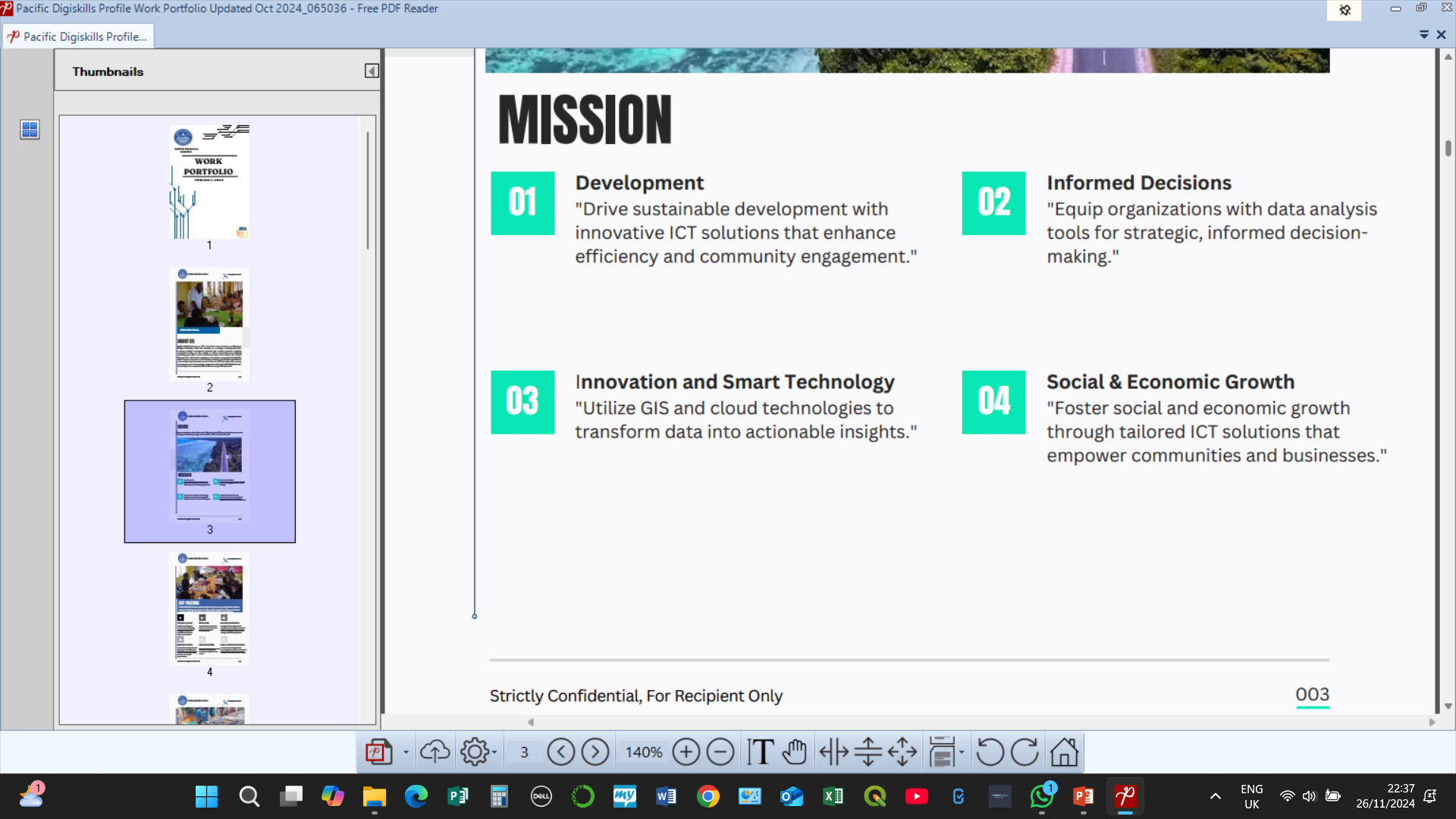 Regions in Papua New Guinea
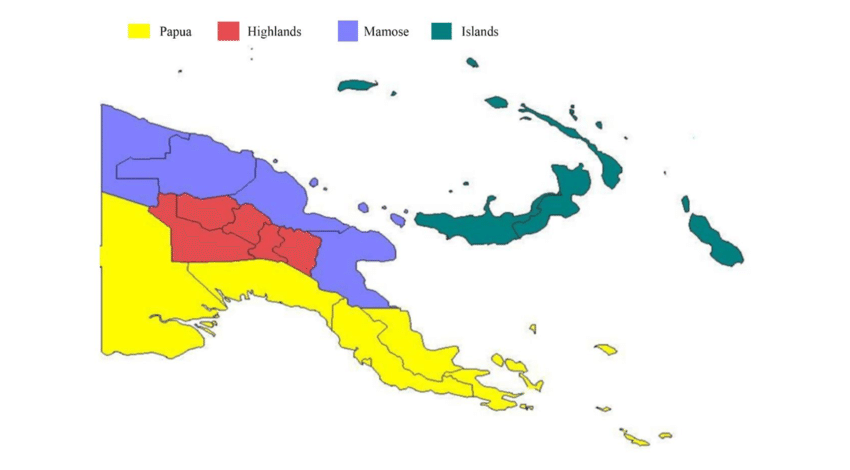 Provinces in Papua New Guinea
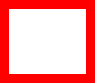 Work Alignment with PNG Government Policies
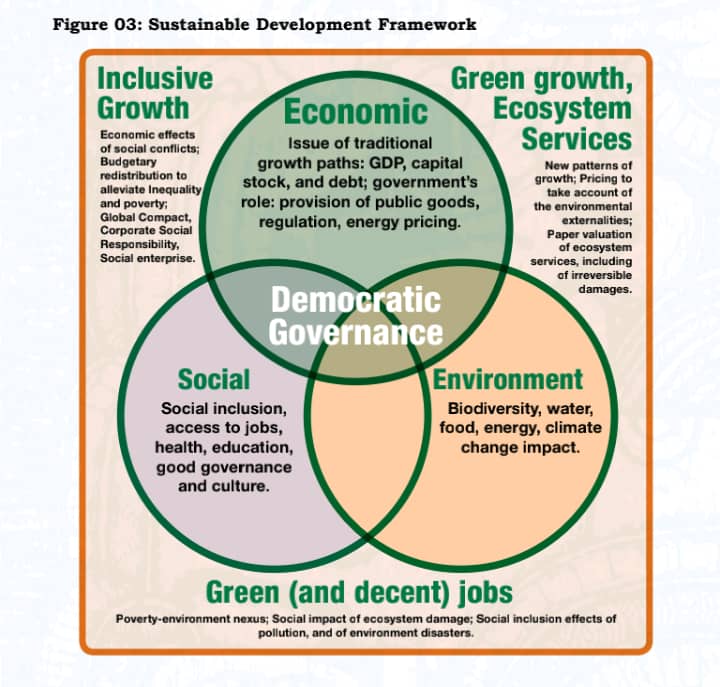 Alignment to PNG Government Policies and Plans
GIS Application in Development Planning in Rural Administrative Areas in Namatanai Rural LLG, New Ireland  Province, Papua New Guinea
Questionnaire Design  - Kobo Toolbox 
Electronic Survey Deployment  - Enumerators
Enumerator Training
Survey Implementation – Field Work (2 months + 70 persons)
Data Cleaning + Data Preparation for QGIS
Import Data into QGIS 
Mapping of Specific Development Agenda – SDGs
Presentation of Findings to Local Level Government Council
Provinces in Papua New Guinea
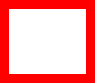 Questionnaire Design  - Kobo Toolbox
GPS Points capture design in Questionnaire
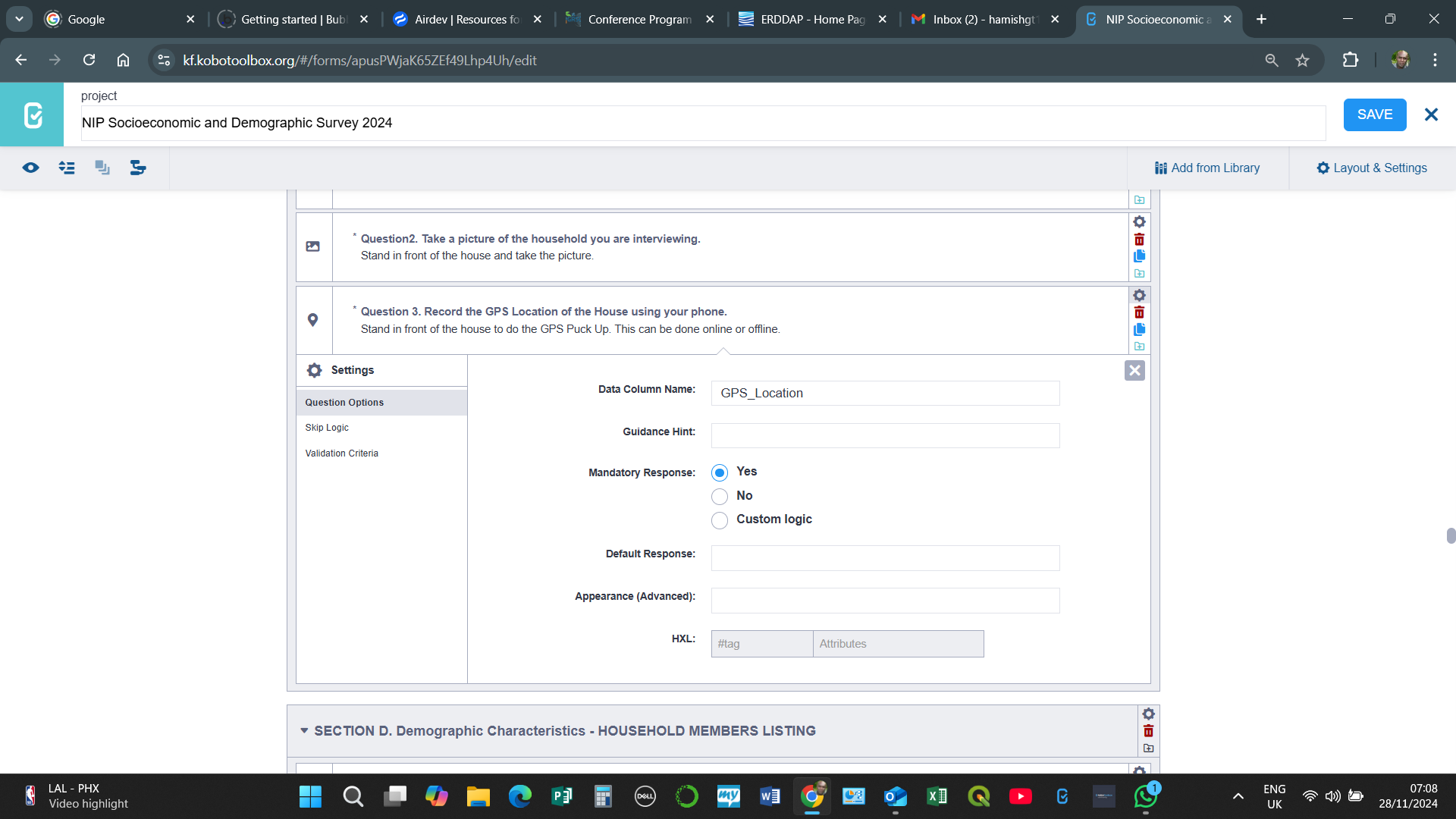 Electronic Survey Deployment  - Enumerators
Link: https://ee.kobotoolbox.org/x/nOGJUNHt
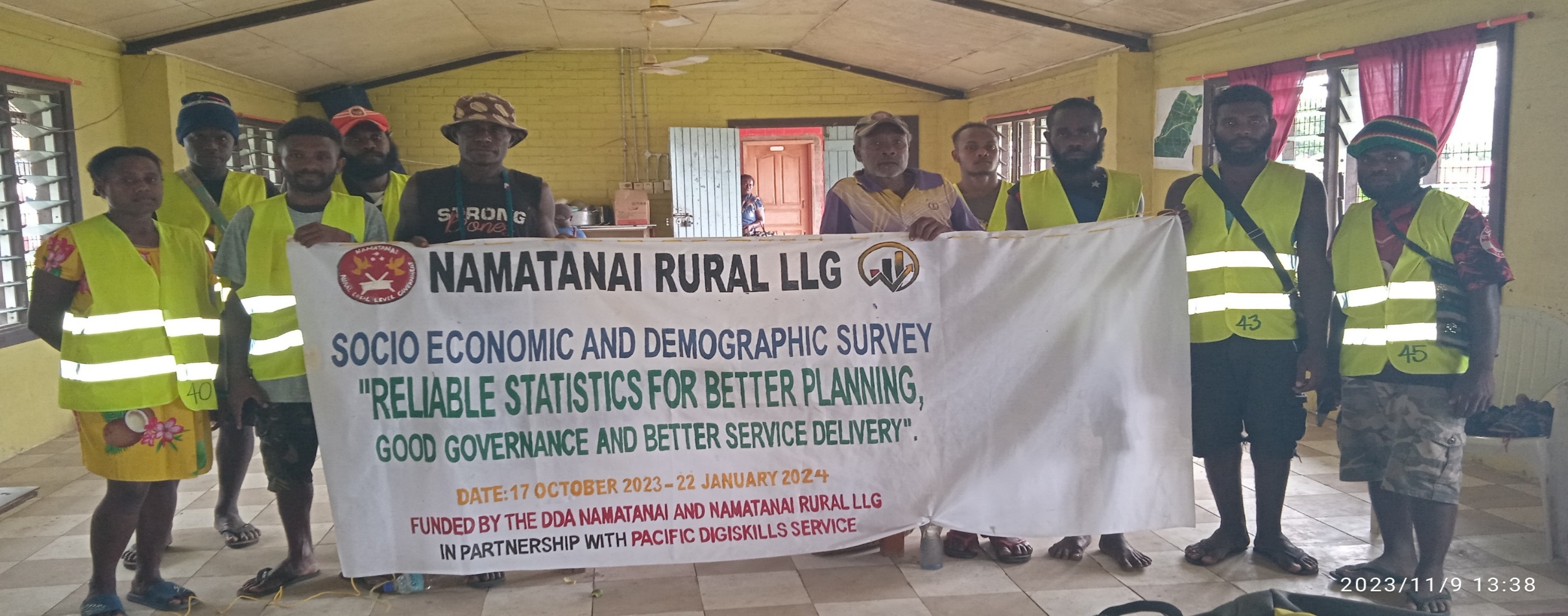 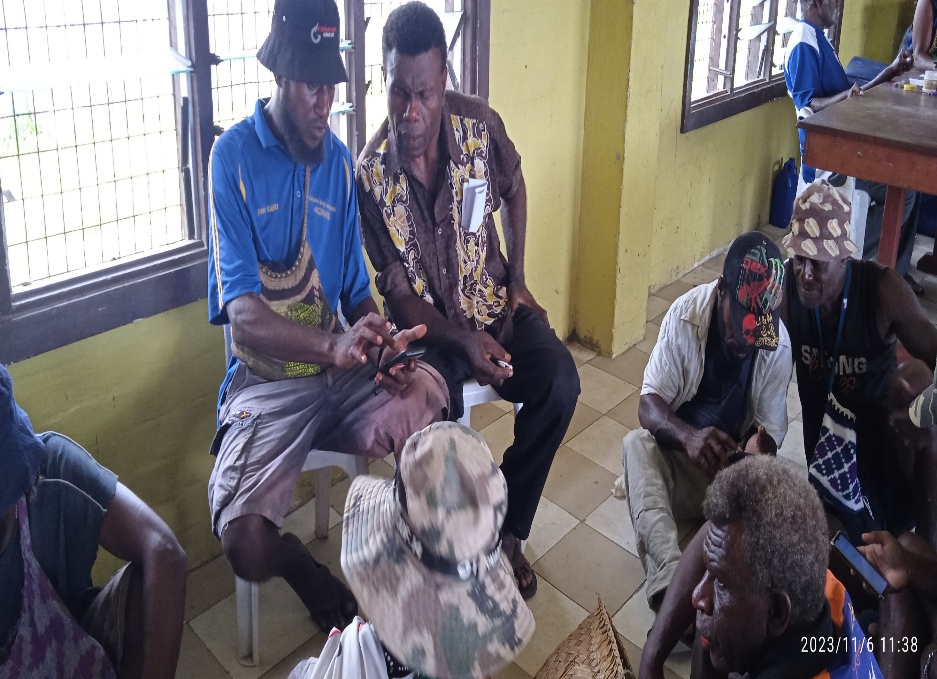 Enumerator Training
Government Officers and Youths
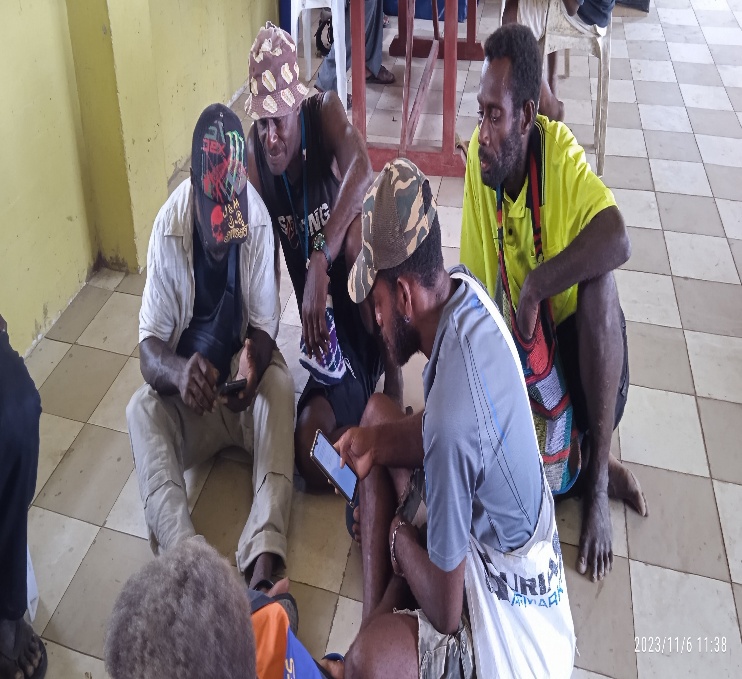 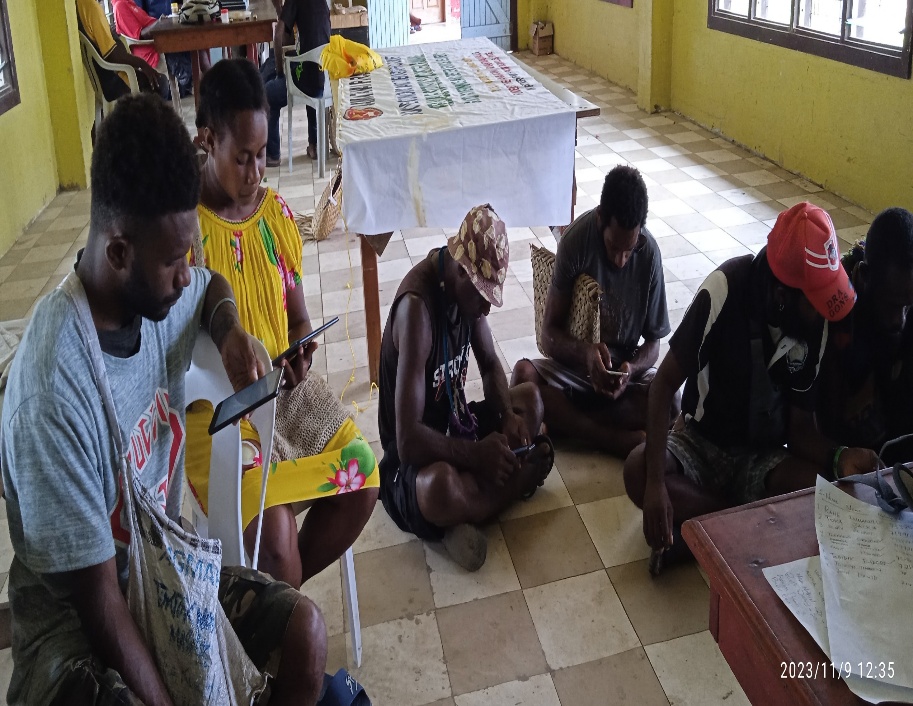 Survey Implementation – Field Work (2 months + 70 persons)
Actual Data Collection
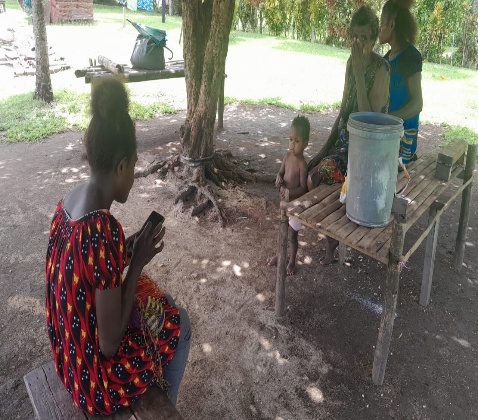 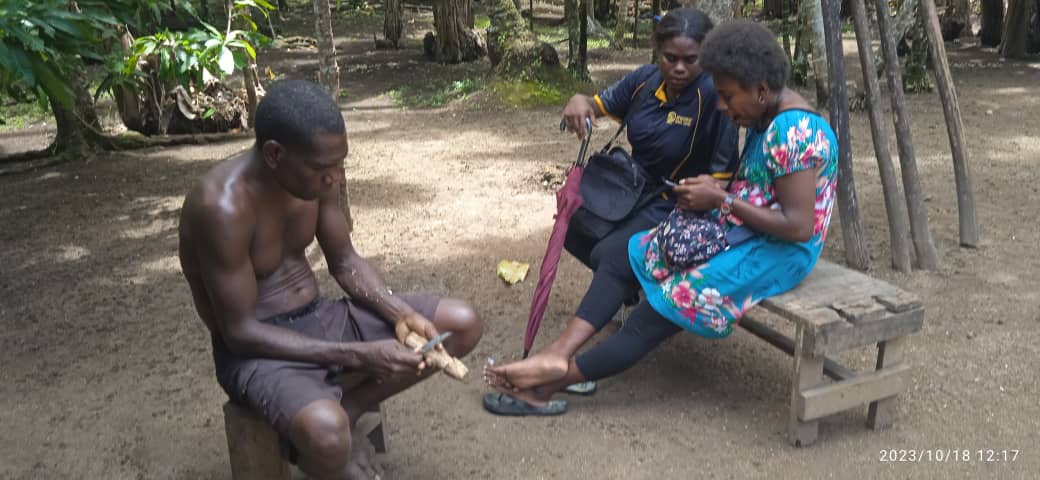 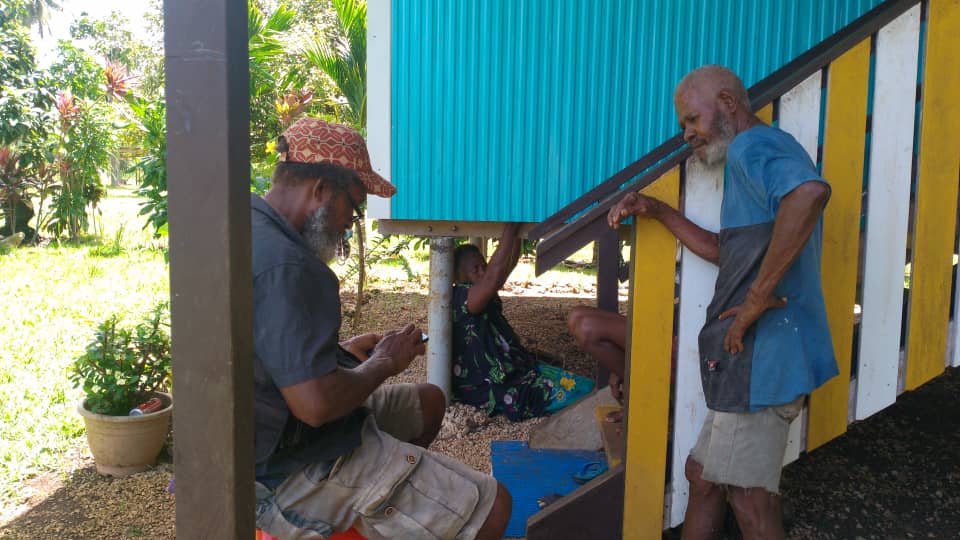 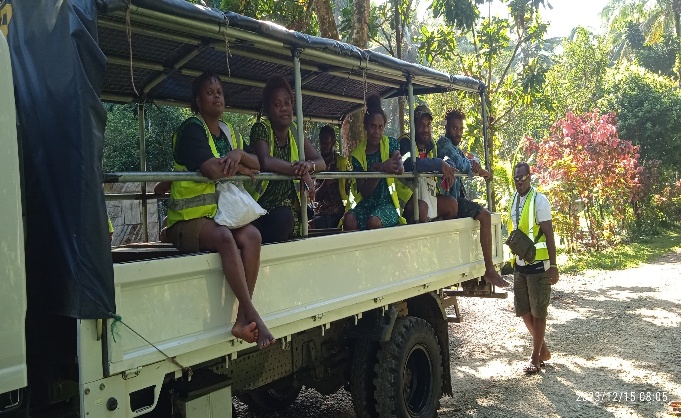 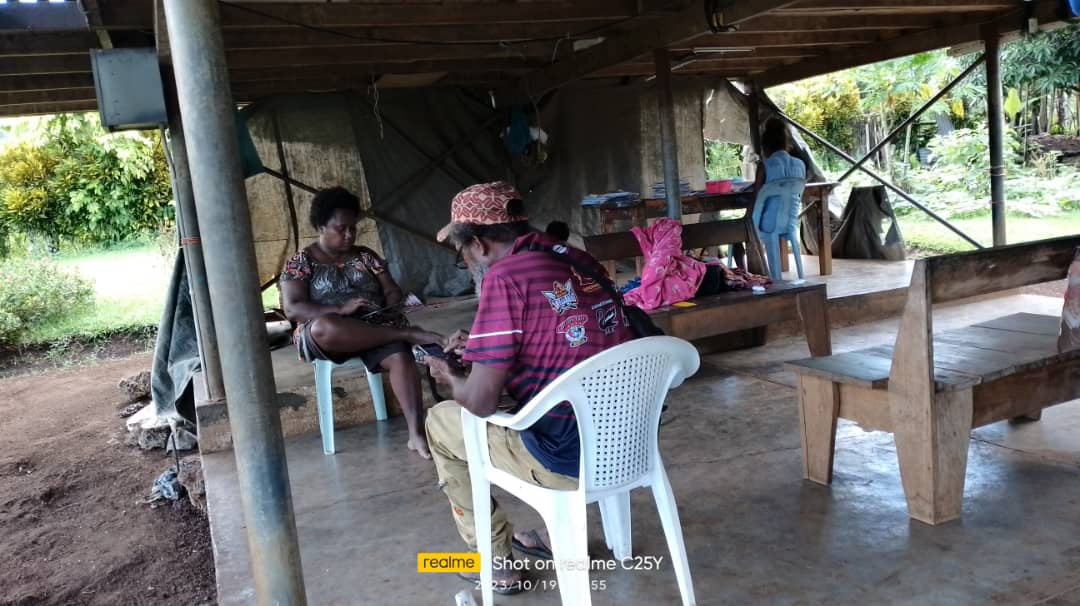 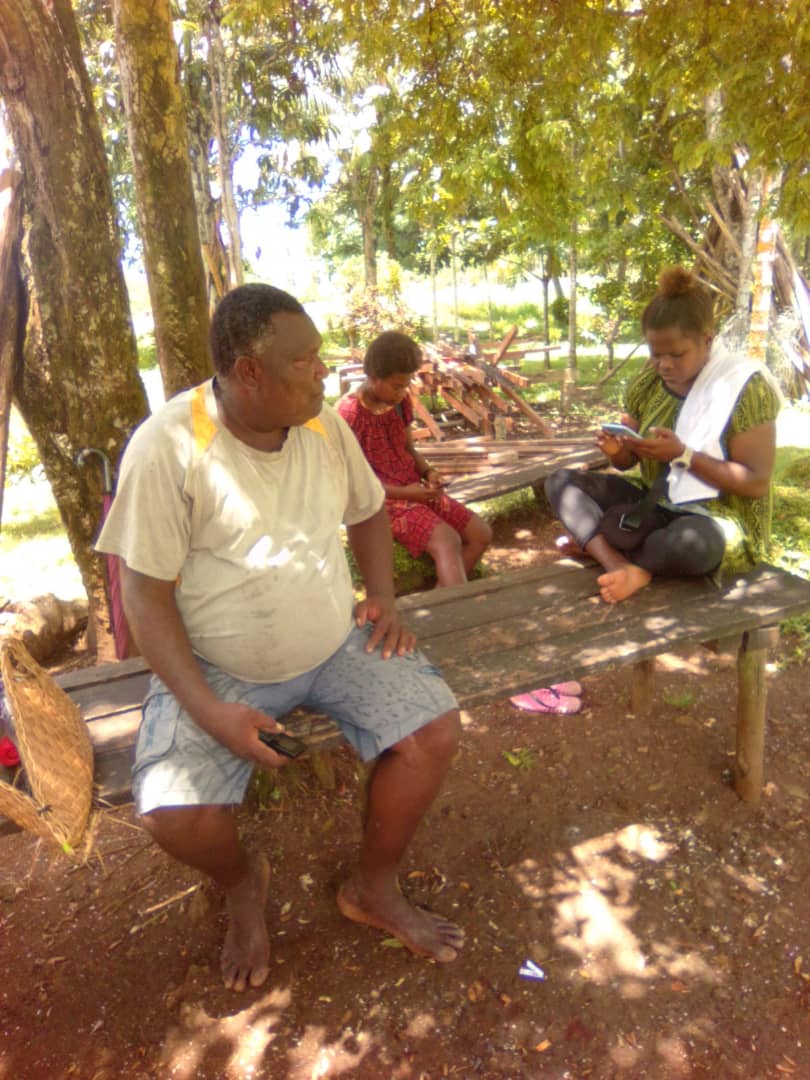 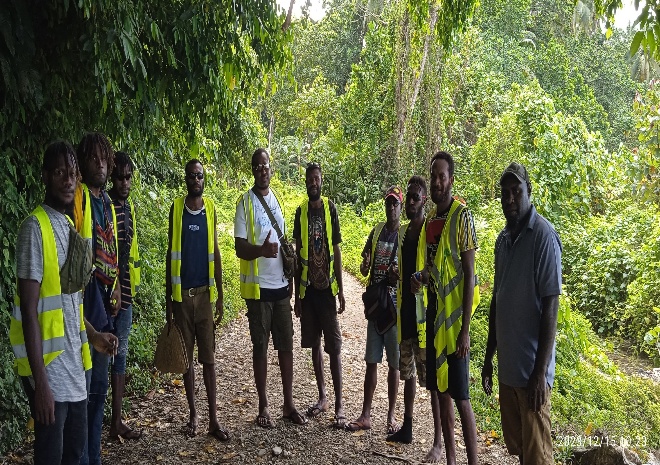 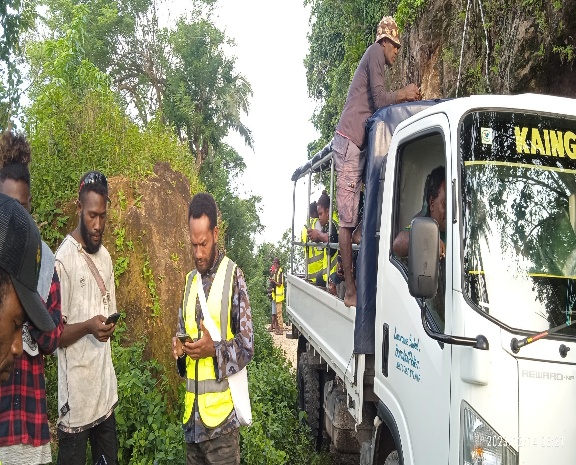 Data Cleaning + Data Preparation for QGIS
Kobo

Data Collection
Microsoft Excel

Data Cleaning an Formatting
QGIS

Visual Representation and Mapping
Field Data from Kobo
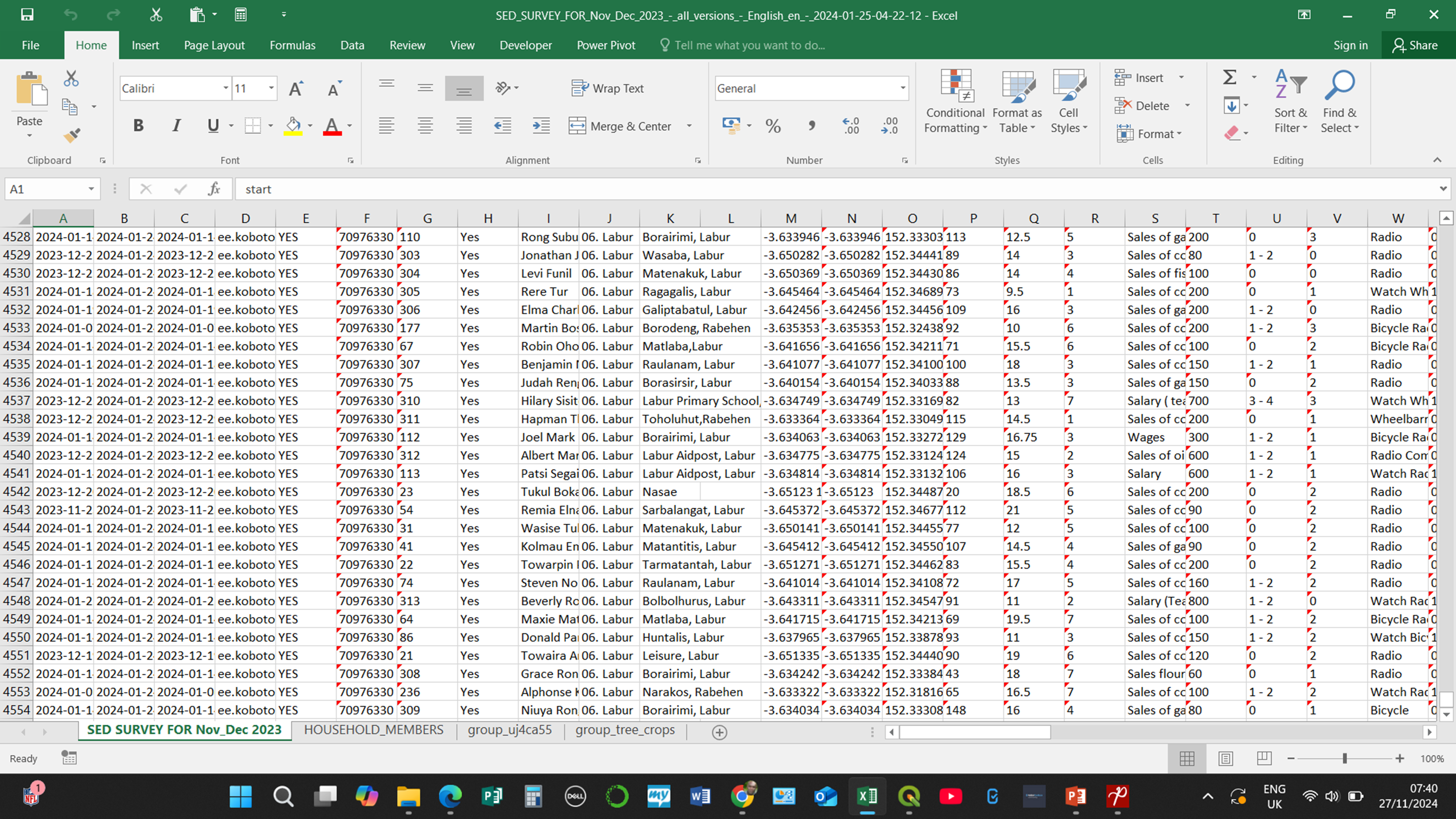 GPS Points Latitude, Longitude, Altitude and Precision
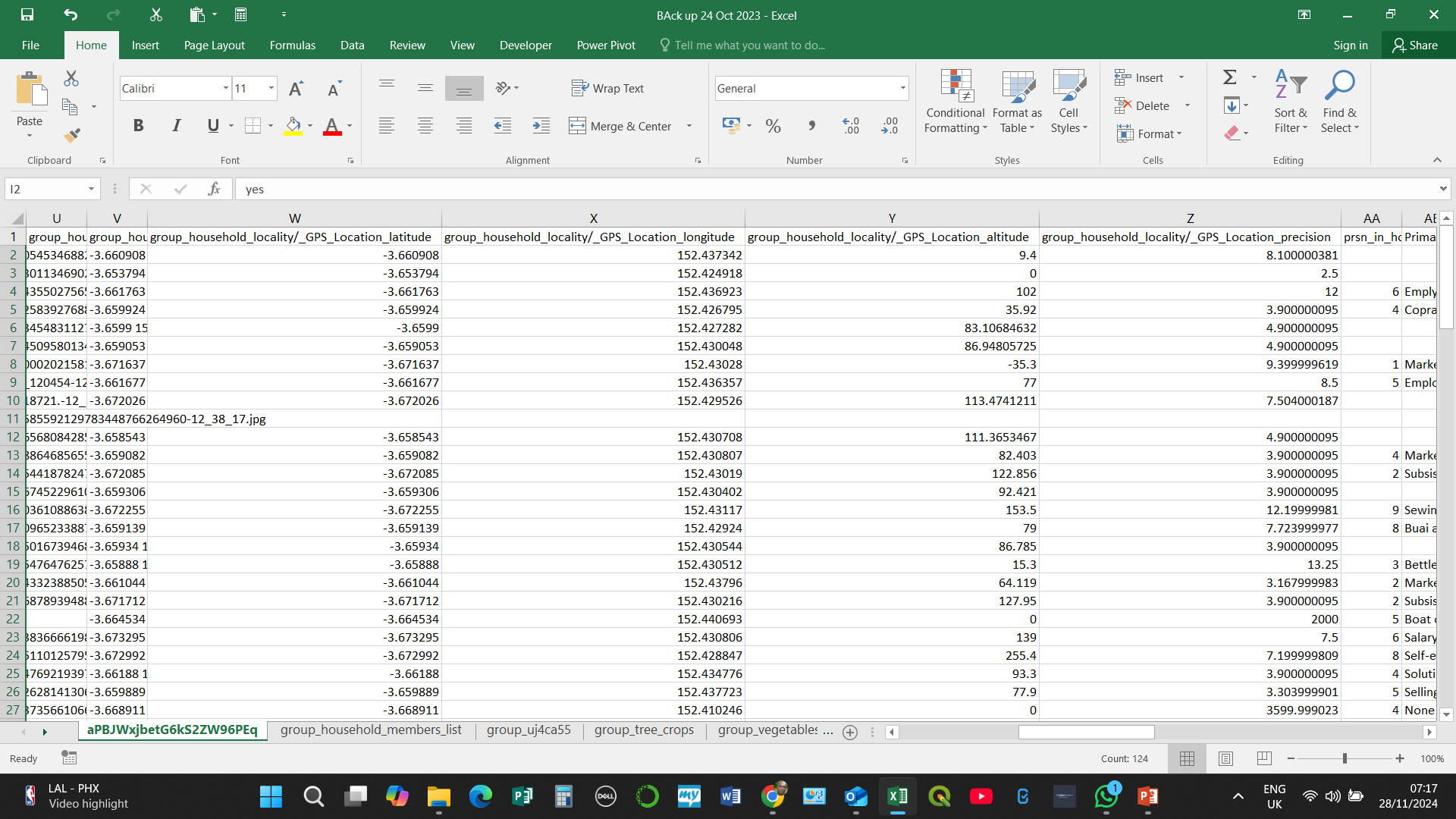 Import Data into QGIS
CSV
Text FIle
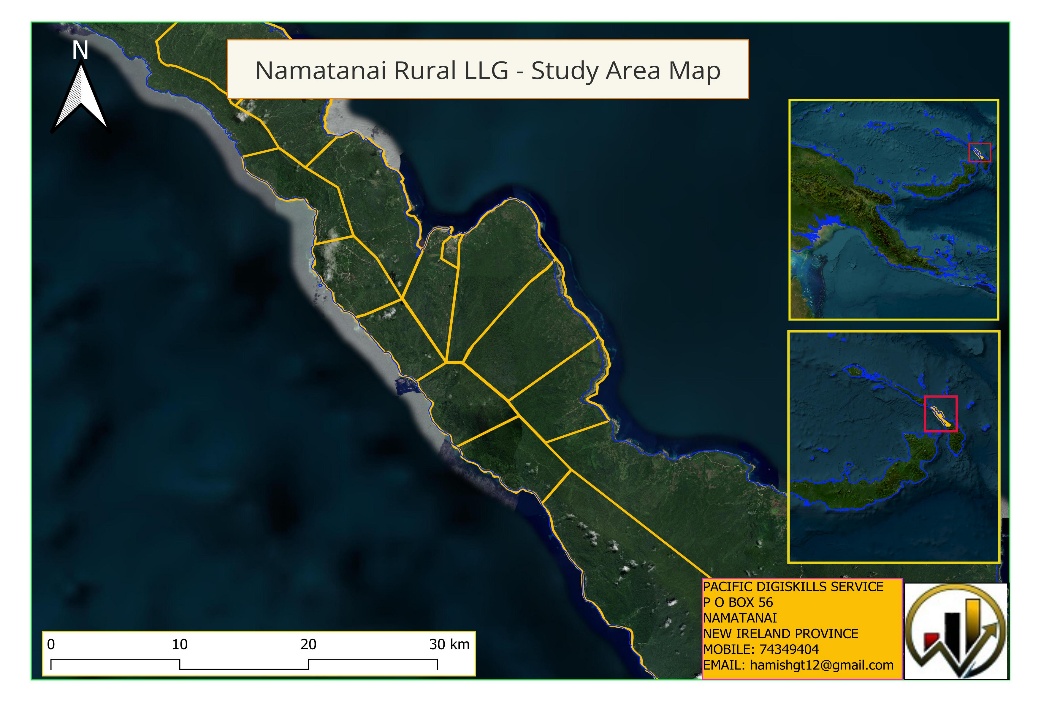 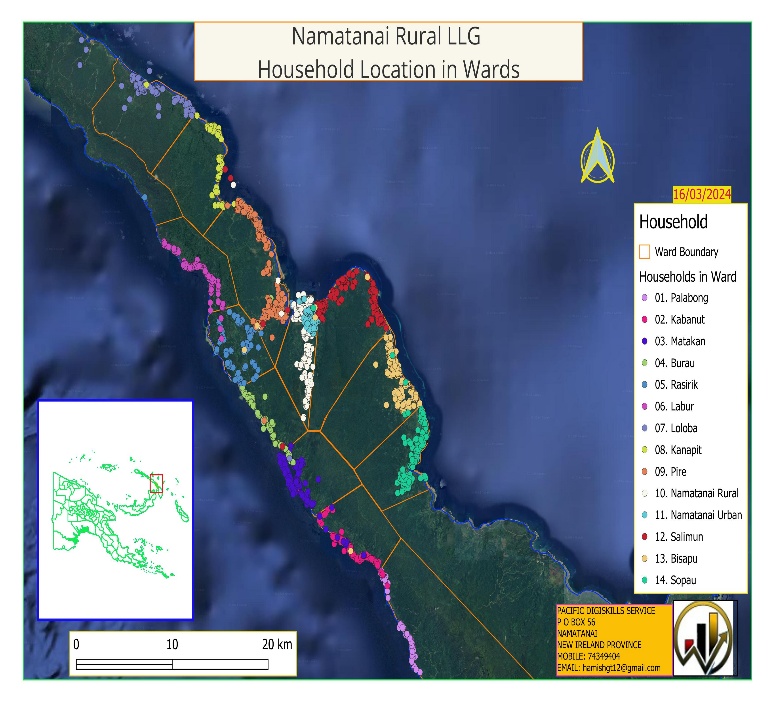 Mapping of Specific Development Agenda – SDGs
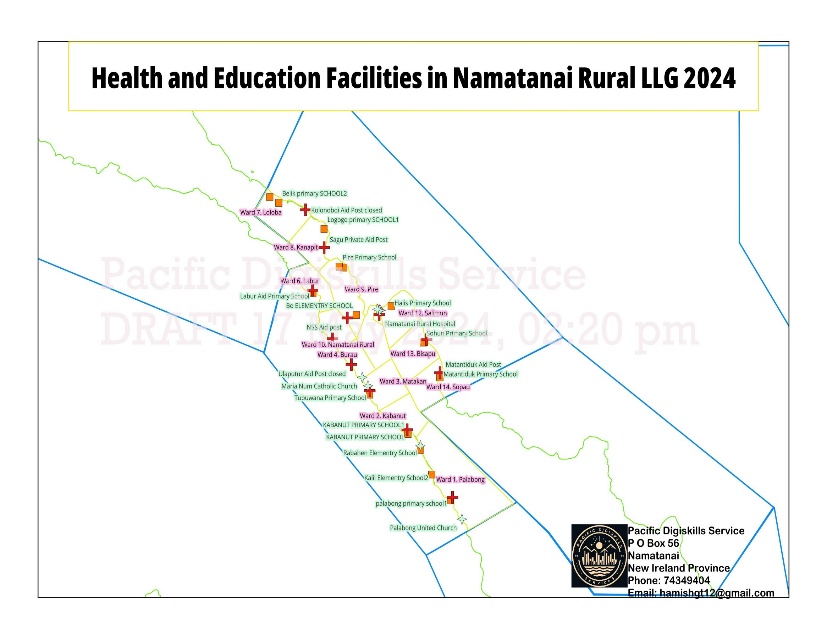 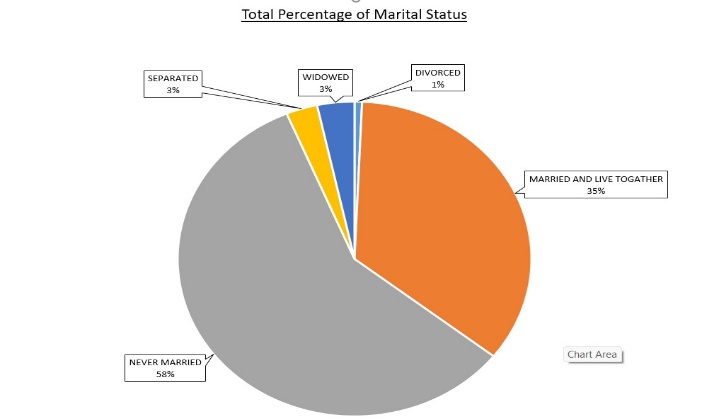 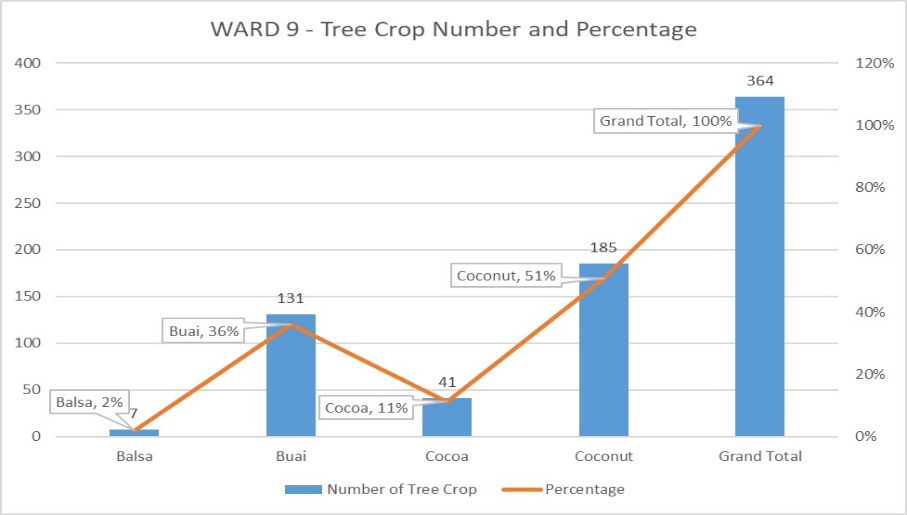 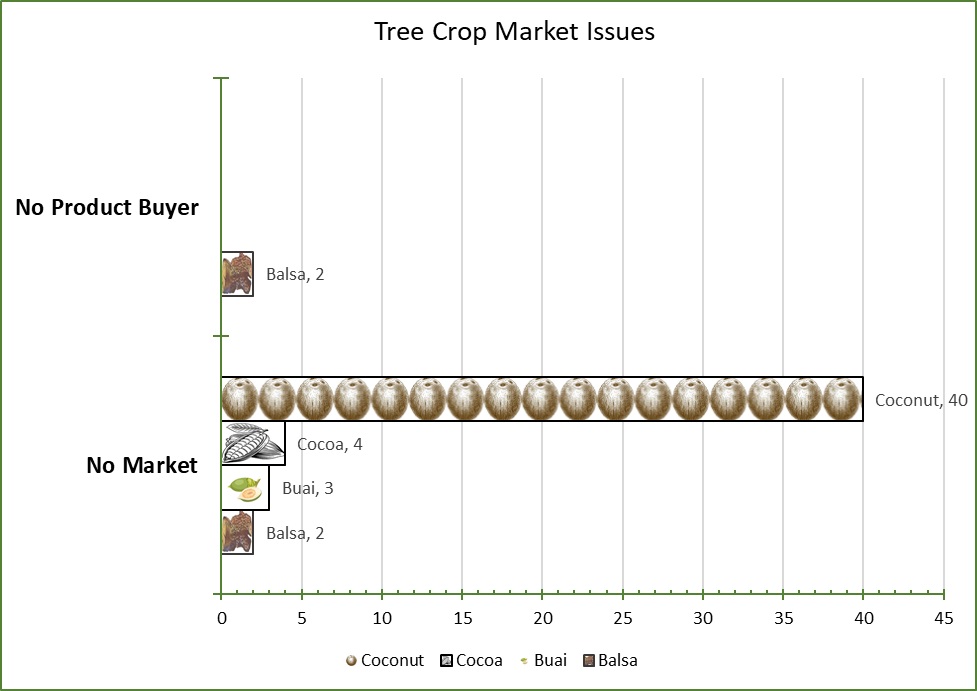 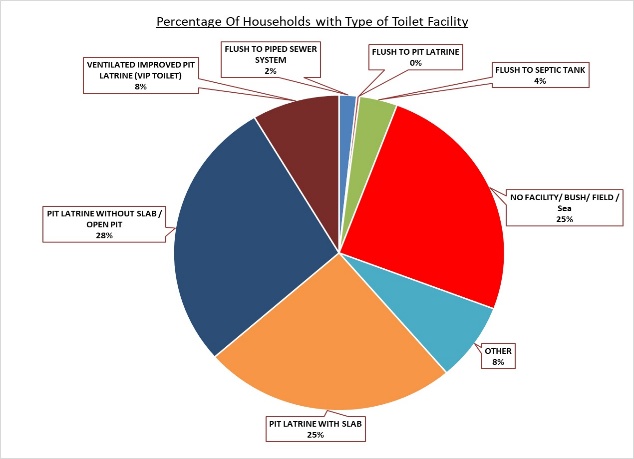 Example of Specific Ward Mapping
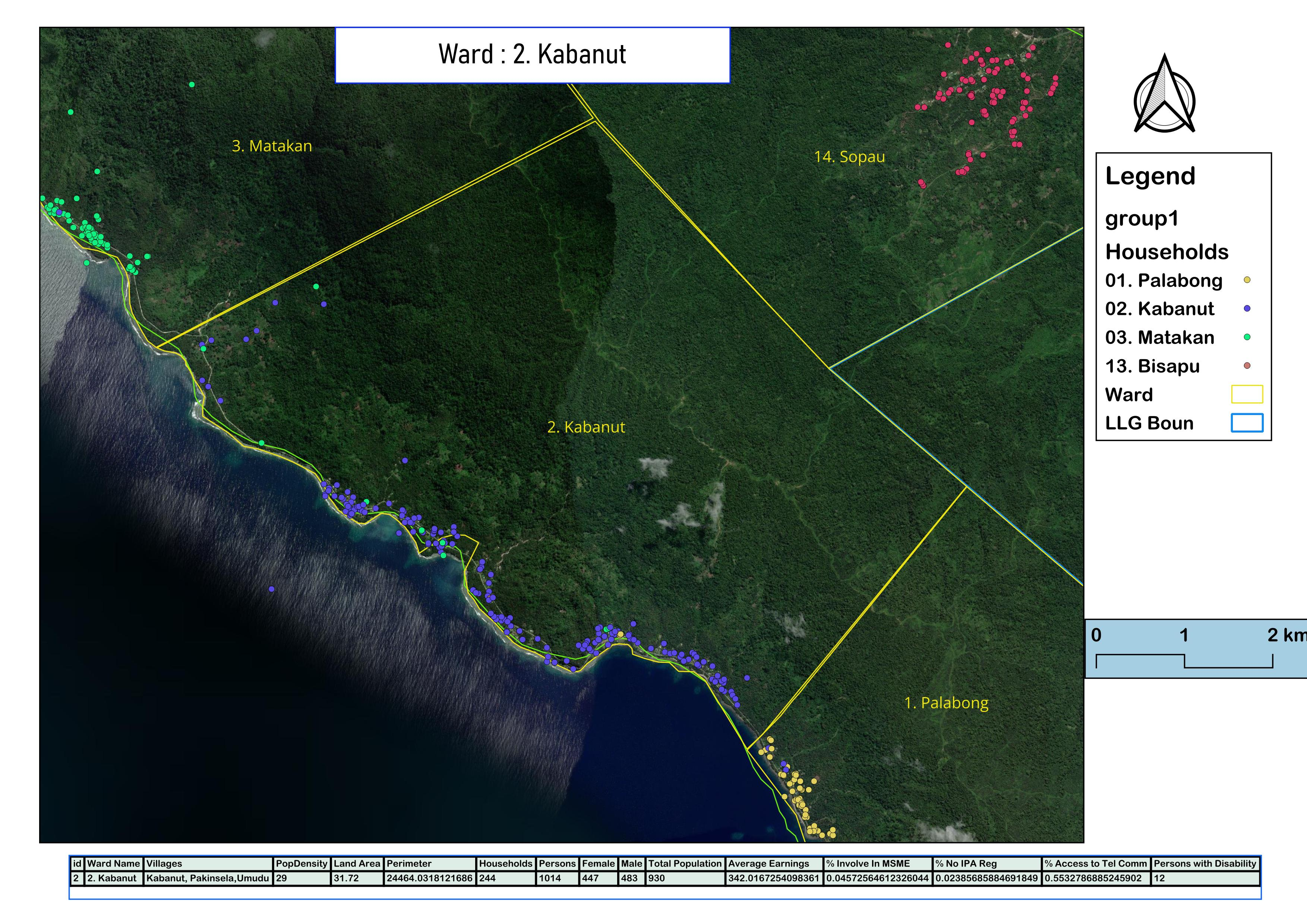 Statistics and Graphs – QGIS Data Plotly Plugin
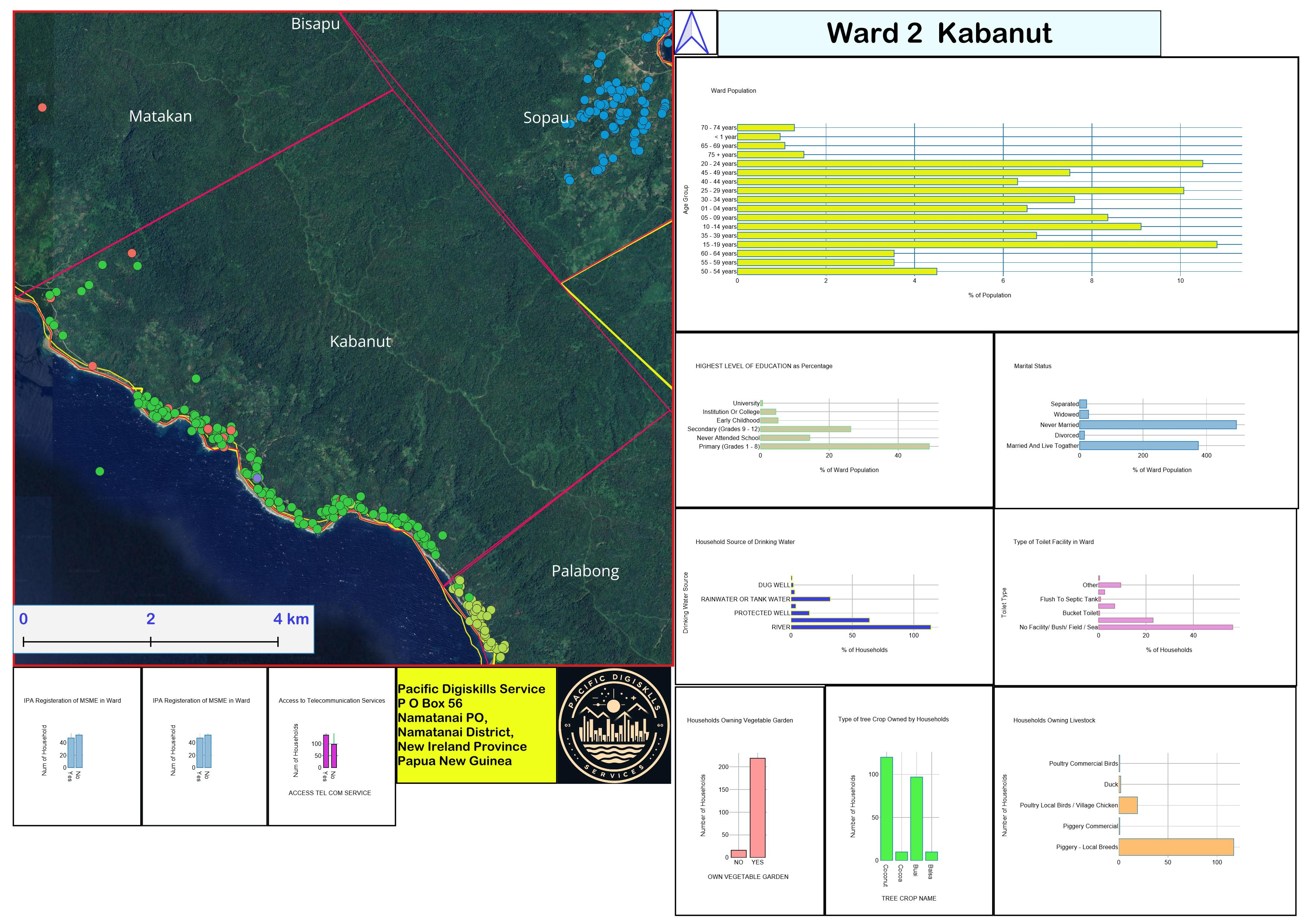 Presentation of Findings to Local Level Government Council
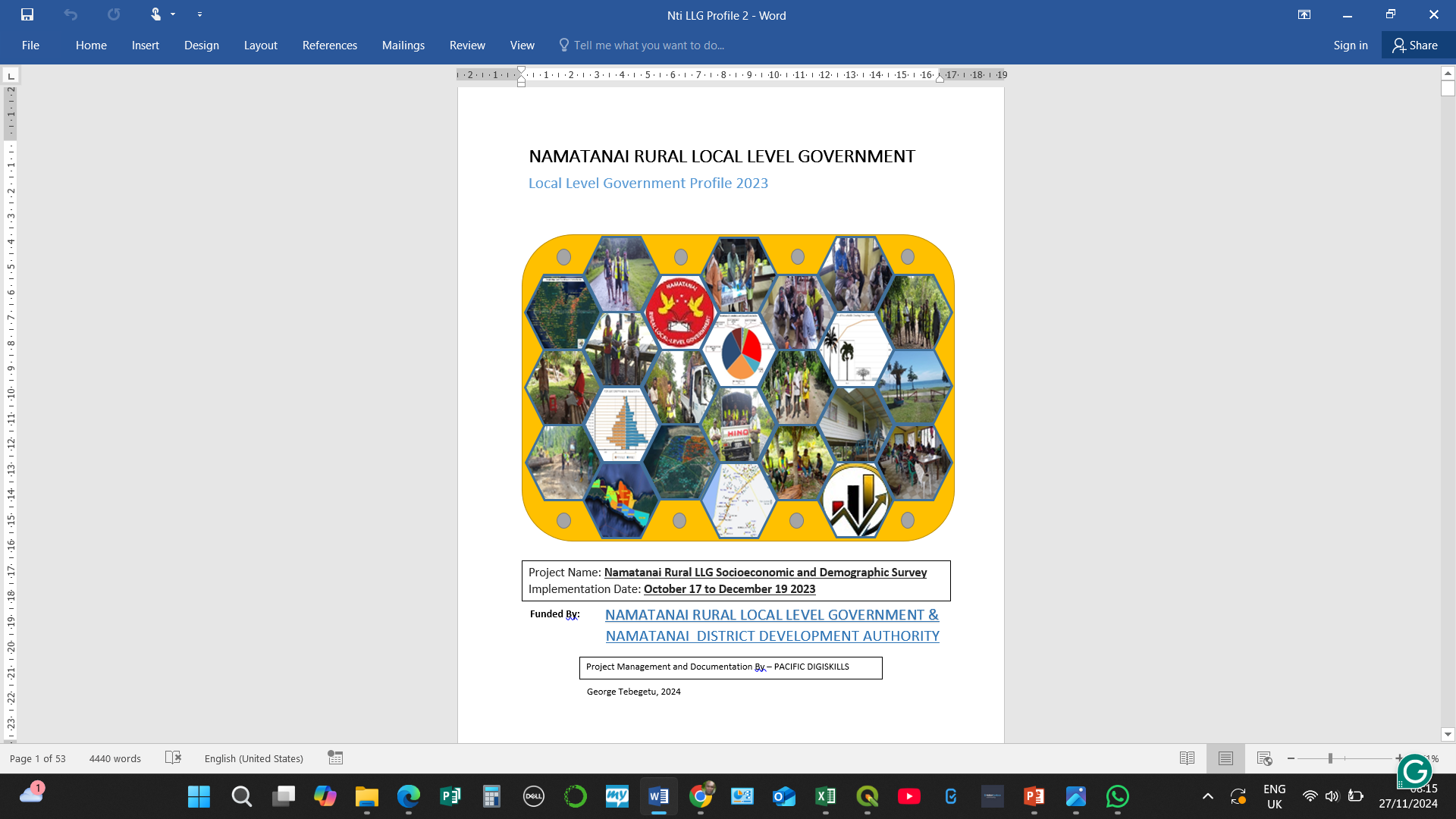 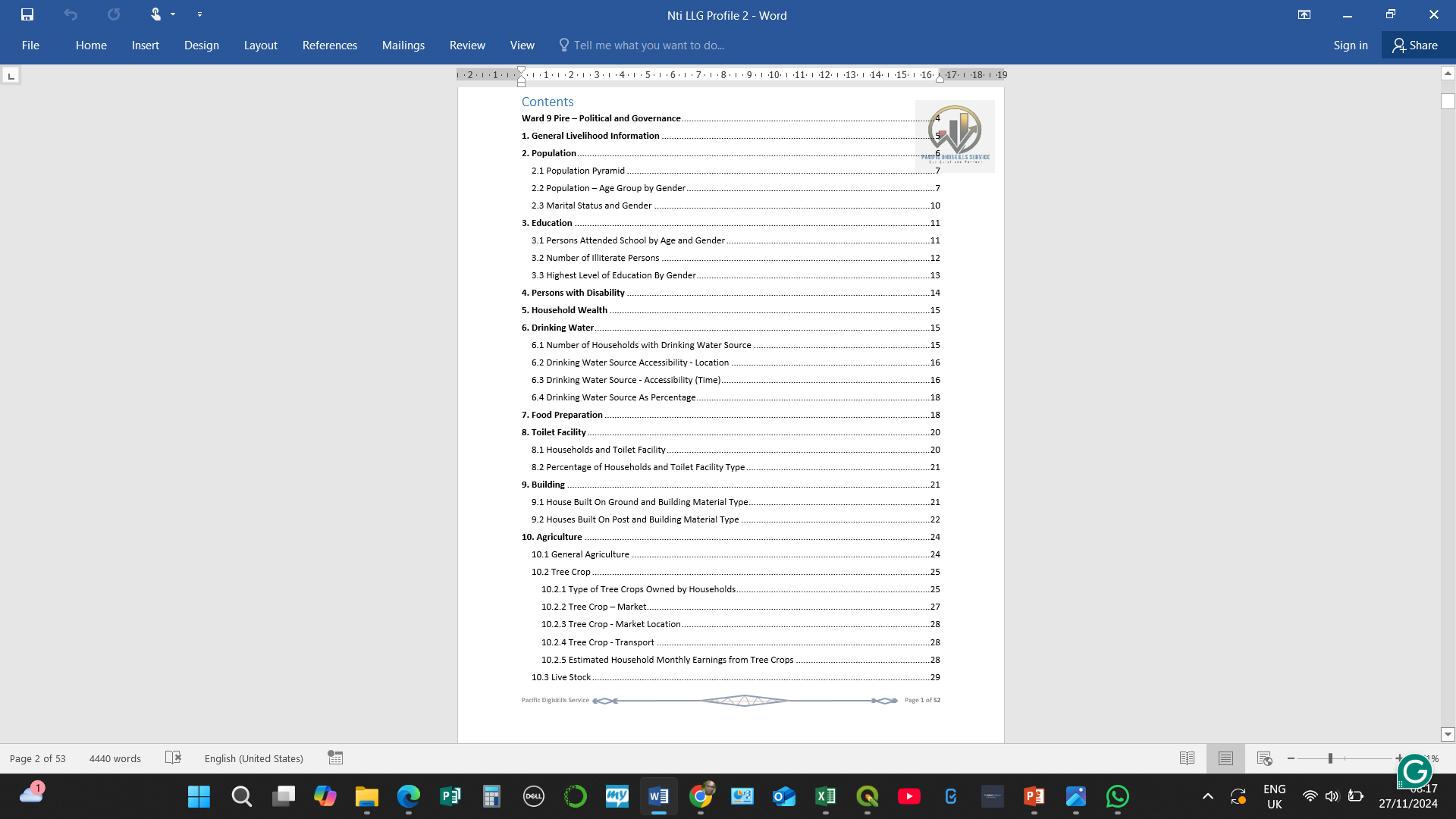 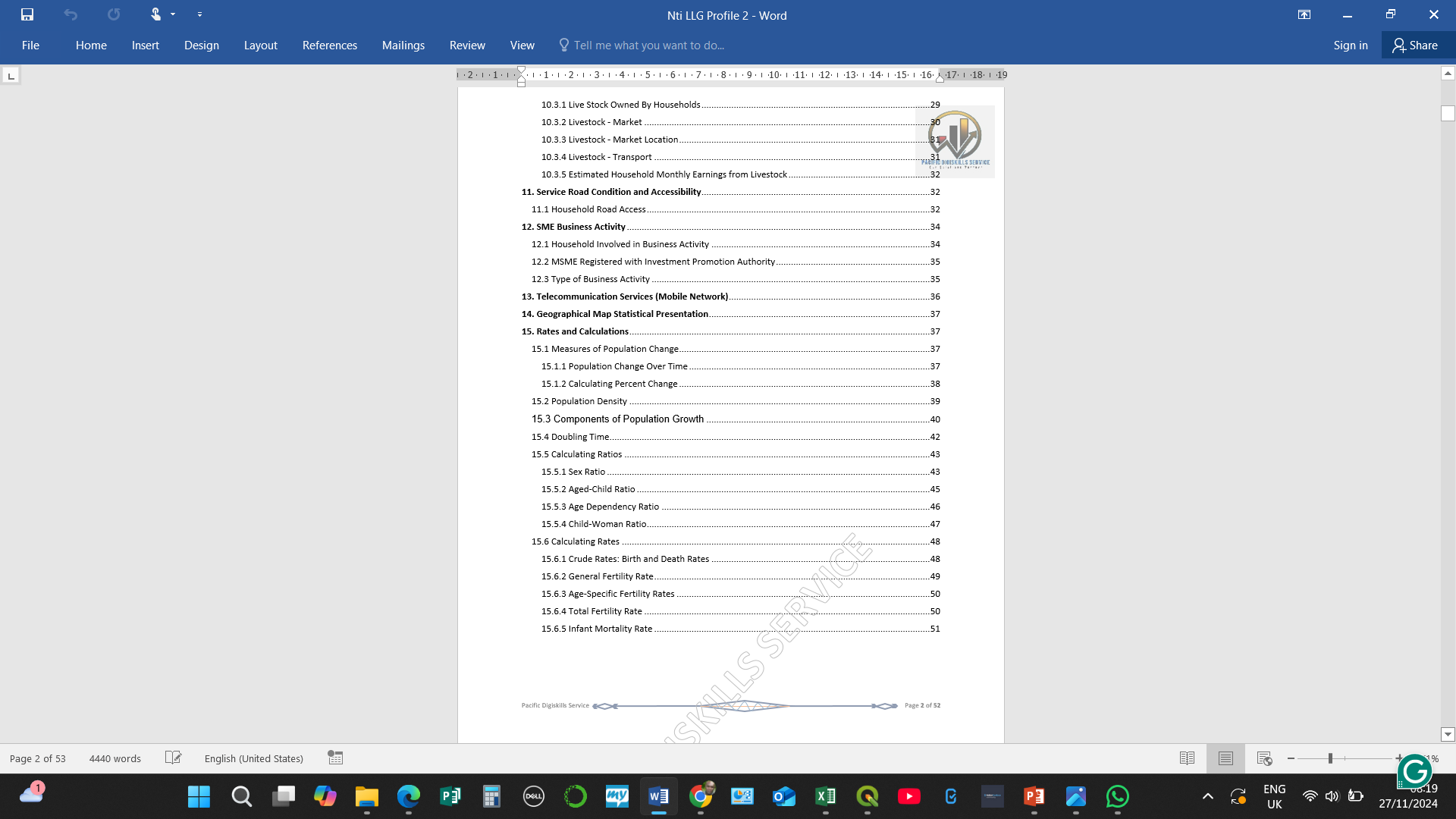 Challenges
GPS
Enumerators Mobile Phones.
Drone for Aerial Images.
Updated High-Resolution Satellite Images (50 m).
Administrators do not understand the importance of GIS.
Availability of other GIS Software.
High Volume of Data
Our Take from attending Pacific GIS and Remote Sensing Users Conference 2024
Application of GIS and Remote Sensing in our maritime province 
GIS Applications in monitoring sea level rising – Shoreline
Disaster Management, Awareness and Planning  - Earth Quakes and Tsunami
Mangroves – Identification and Mapping
Reefs and Corals – Mapping 
Geospatial Analysis
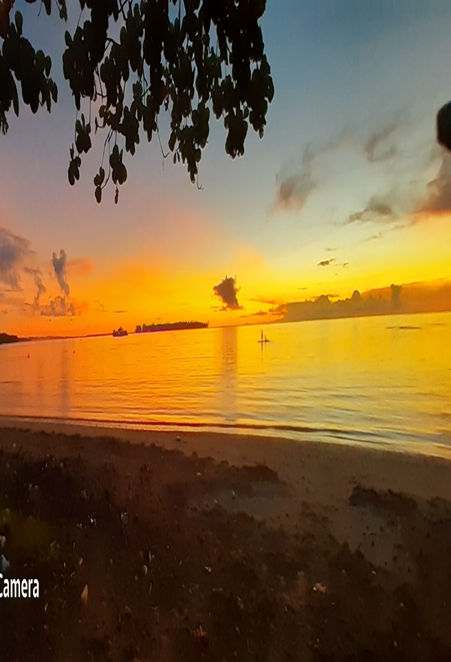 Tank yu tumas ol wantok!
End